How did democratic ideals
and key documents
shape the development
of government in
the United States?
objective 8.1.2
The word “democracy” comes from the Greek words“demos” (people) and“kratos” (rule or authority).
The simplest definition of “democracy” isrule by the people
Today, the word refers toa governmentin which final authorityis vested (owned by)the people.
The idea of “democracy” has NOT always been the same as it is today.
In this objective wewill look athow the idea of “democracy” hasGROWN and CHANGED over thousands of years.
Objective 1.2
Influences on the development of democratic ideals
def:   influences
to guide or move by intellectual appeal
def:   development
growing, expanding, evolving;
to bring to completeness
def:   democratic
believing in the rights of people
def:   ideals
a standard that embodies an idea of the highest attainable excellence
there were4 major influences:
Athenian democracy
  the Magna Carta
  the English Bill of Rights
  the Mayflower Compact
there were4 major influences:
Athenian democracy
  the Magna Carta
  the English Bill of Rights
  the Mayflower Compact
there were4 major influences:
Definition of  “major”:
BIG
there were4 major influences:
Athenian democracy
  the Magna Carta
  the Mayflower Compact
  the English Bill of Rights
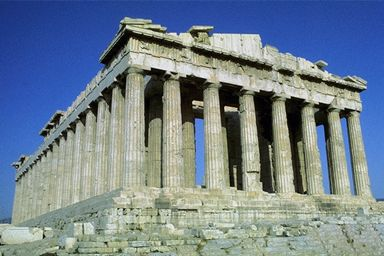 Athenian
democracy
Democracy started in(sometimes called “Athens”)
ancient Greece
The origin (beginning) of “democracy”,like the word itself,goes back to ancient Greece.
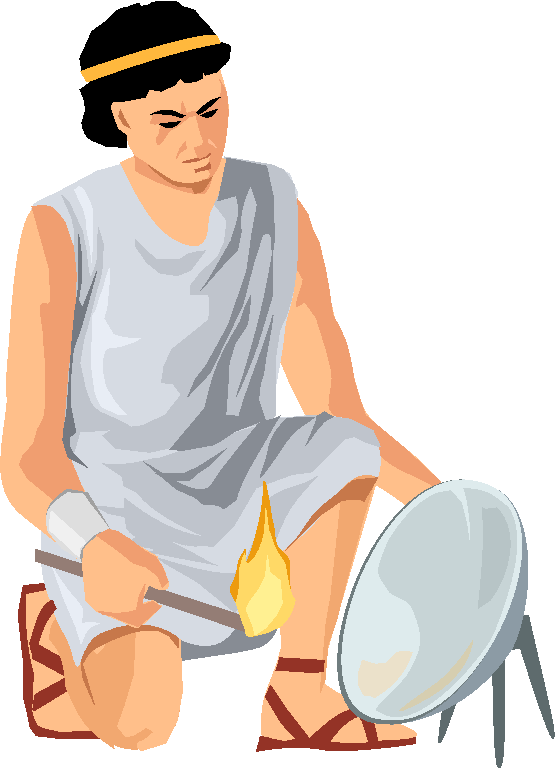 As early as the7th century B.C.Athens and othercity-stateswere practicing simple forms of democracy.
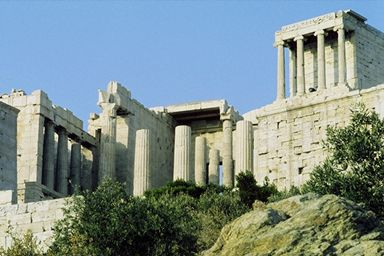 These early democracies were “direct” not “representative”like in theU.S. today.
AllFREE MALE CITIZENS were eligible to become permanent members of the local assembly.
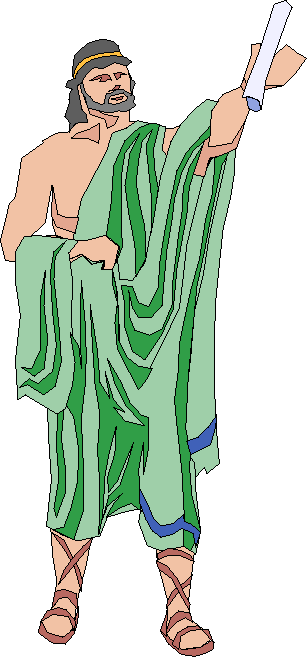 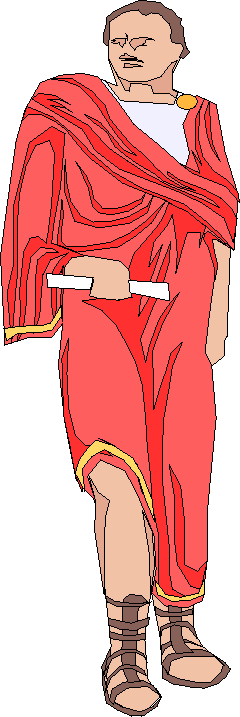 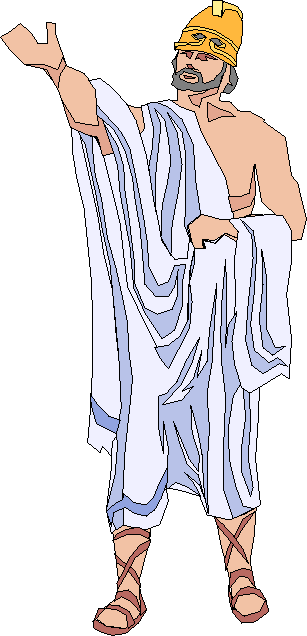 This entitled them tovote directlyon important matters.
Magna
Carta
The next step in democracy happen during the(in England in Europe)
Middle Ages
Was there a re-birth of democracy during the Middle Ages?
In the Middle Ages a social system began that was called feudalism.
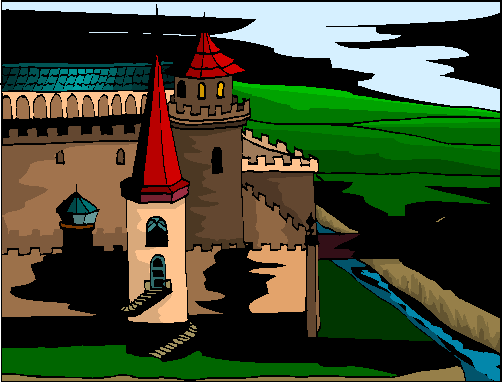 Under feudalisma group of peoplepledged theirloyaltyandserviceto a lord.
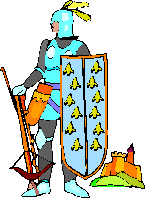 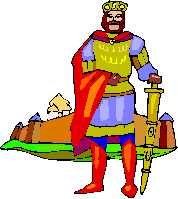 In return,the lord guaranteedcertainrights and protectionsto those people(“subjects” or “vassals”).
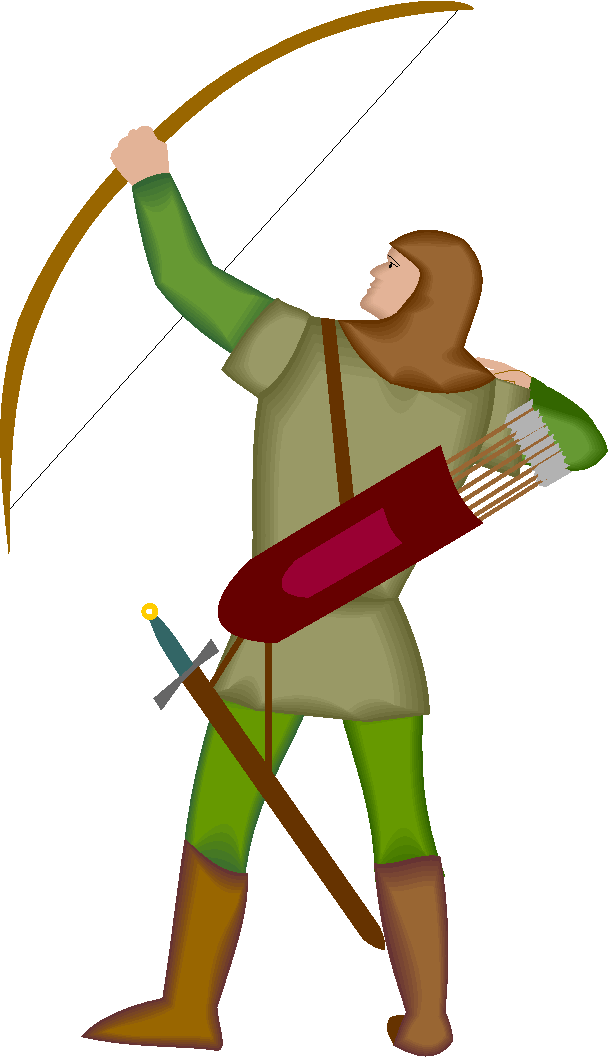 As a lord’sterritory increasedsome forms of representative groups developedto help the lord maintain control.
Some of these groupswere called“councils” or “assemblies”.
Democracy in England
The year is...
1215
The place:beside a river in…
England
The characters:a King of Englandanda group of his “nobles”.
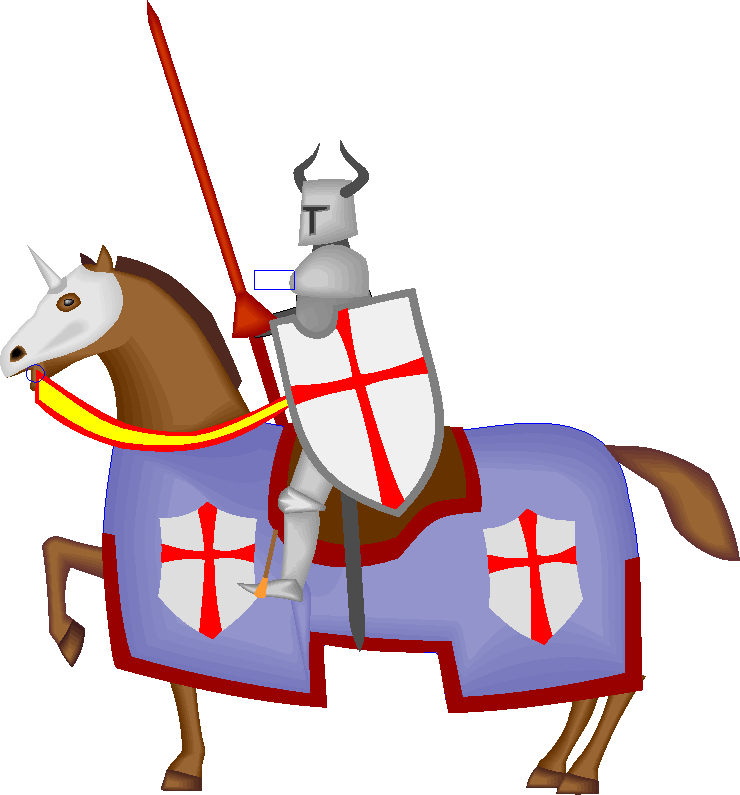 King Johnwas forcedby his nobles(his “council/assembly”) to signa document called the “Magna Carta”.
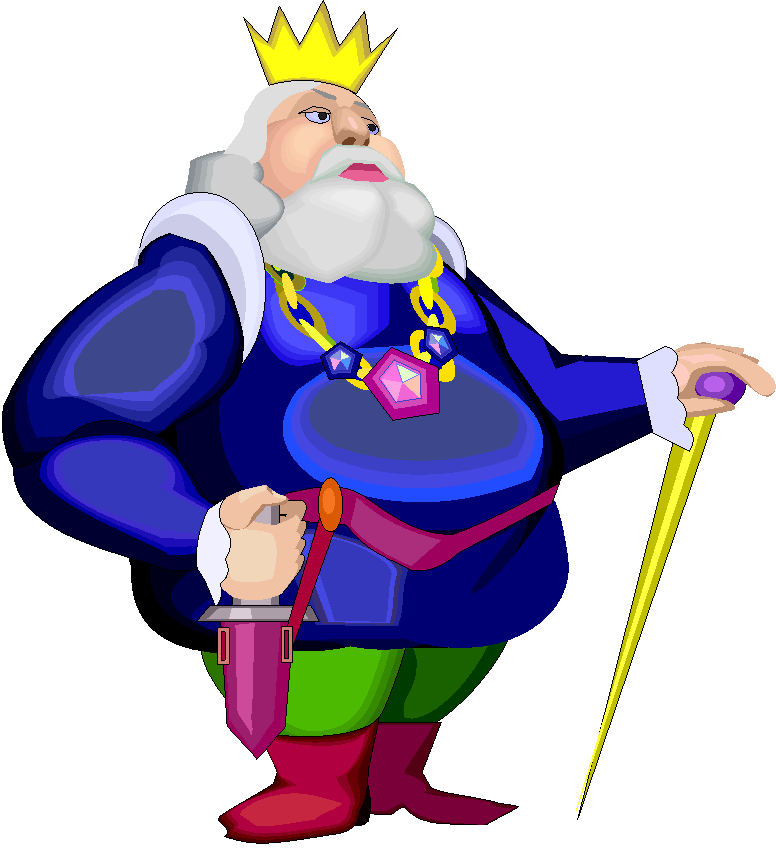 The Magna Carta granted civil liberties                    to the                				nobles
ONLY
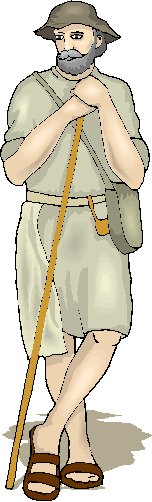 The Magna Carta didn’t help the people who were NOT nobles.
The Magna Carta grantedthe following: no one jailed unfairly,fine must fit the crime,property couldn’t be taken,(widows didn’t have to remarry)
The Magna Cartaestablished an important principle:the king must obey the law
The Magna Cartaestablished an important principle:THE KING MUST OBEY THE LAW
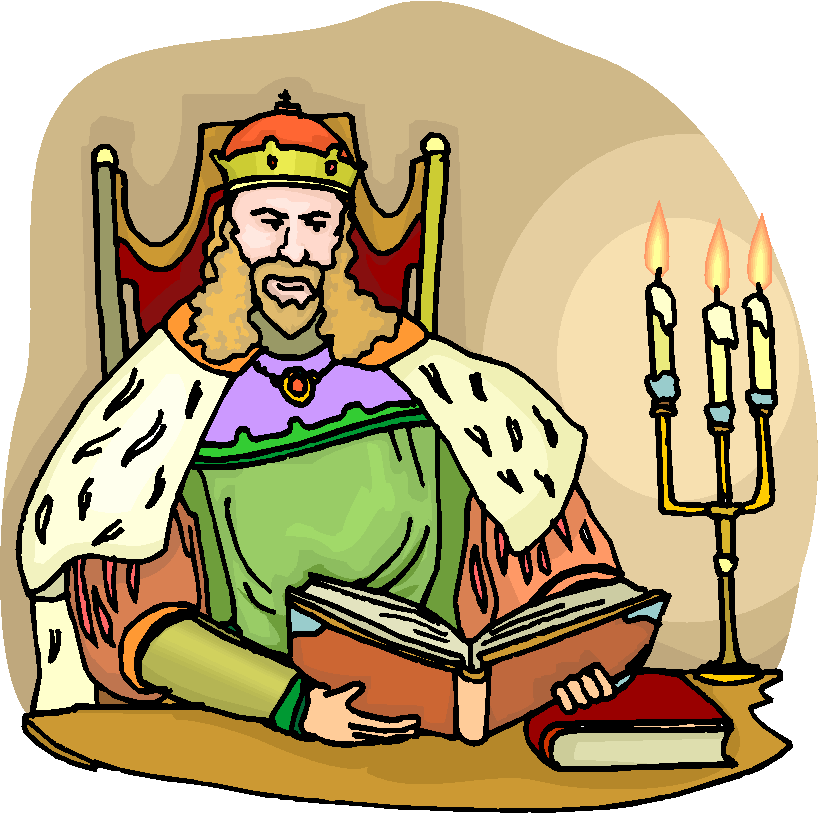 THE KING MUST OBEY THE LAW
The Magna Cartaestablished an important principle:the power of the king had limits.
Because it also led to the nobles winning other personal freedomsit is considered one of the most important documents in the history of democracy.
The Magna Cartawas the seedthat (slowly) grewa huge plantcalled “democracy”
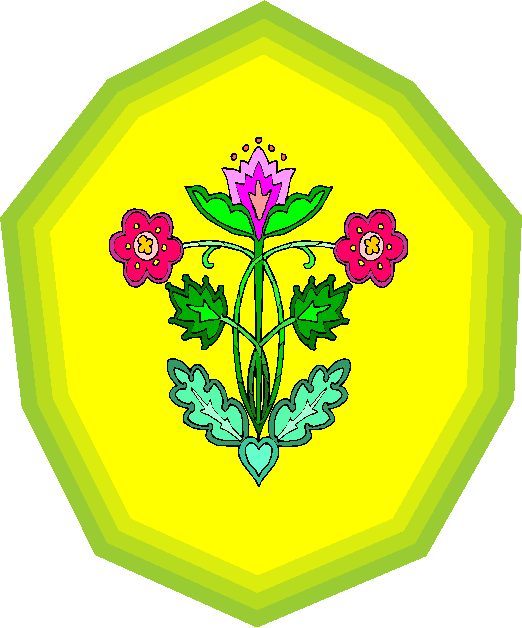 democracy
First Charter of Virginia
April 10,1606written by the King of England
The First Charter of Virginia granted the London and the Plymouth Company to set up colonies in the New World
A BUSINESS Agreement that outlined a government
Payments, in the form of percentages from profits would be sent to the King
Liberties and rights equal to those in England
Still considered to be subjects of the King of England and were forced to follow his rules
Mayflower
Compact
Democracyarrives inAmerica
The year is…
1620
A boat full of Englishmen and womenhas sailedacross the Atlantic Ocean and is approachingthe “New World”.
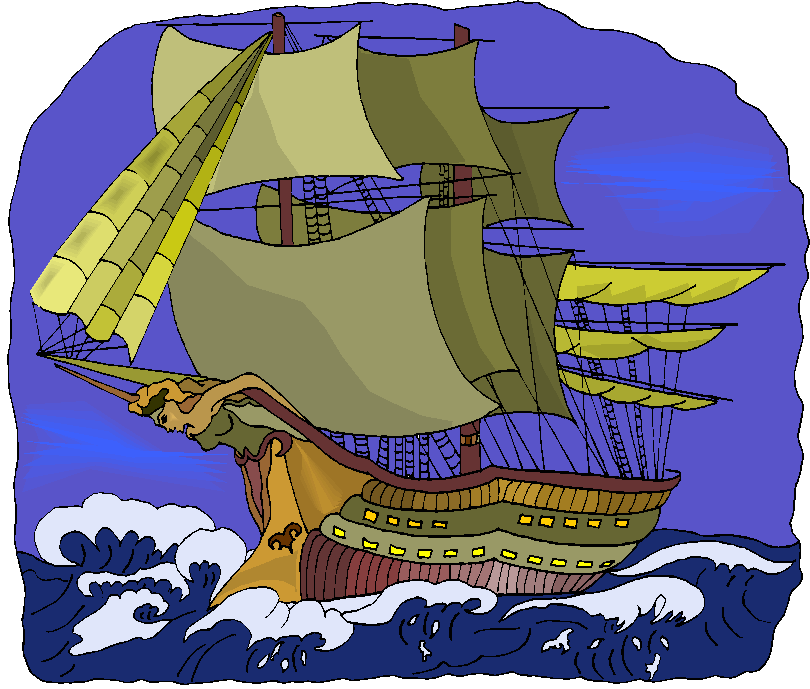 The boat arrivesat landthat was hundreds of milesnorth of Virginiain an area that is nowthe state of Massachusetts.
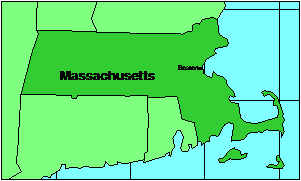 Before coming ashore,41 of the settlersdraw up a planfor governmentto run the colony.
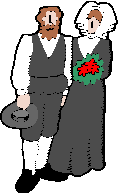 So, thousands of milesaway from their king,with an oceanseparating them,the settlers (not the king) decided on lawsand chose leaders.
The document is called the “Mayflower Compact”.
Define “compact”:an agreement or contract made among a group of people.(compact = contract)
This “compact” said:the government would make “just and equal laws”for the good of the community.
The signers pledged to obey these laws.(the people promised to obey the laws)
The laws were voted on by all (adult) menand themajority ruled.
Because“all” voted on the laws,a“direct democracy”was created(sounds like Athens, huh!!!)
Today,many communities in this area still have “town meetings” where“direct democracy”is the form of government.
English
Bill of Rights
Democracy in England(continued)(26 years after Mayflower Compact)
the British (English) peopleandthe kingargued and had acivil war.
the British Parliament(like our Congress)finally becamemore powerful thanthe king.(the year is 1688)
The next year,Parliament passedthe “Bill of Rights”,
The “Bill of Rights”, guaranteedfundamental civil liberties to all British citizens.
During the nextthree centuries(300 years)these rightswere slowly expanded.
By 1928,all adult British citizens had the right to vote.
VIRGINIADECLARATIONOFRIGHTS
June 12,1776written by George Mason
Guaranteedbasic rights to Virginians:
(guaranteed)trial by jury, equal rights, no tax without consent, no cruel punishment
created a
three branch
government
important
was a model for the Bill of Rights of the U.S. Constitution
important
DECLARATIONOFINDEPENDENCE
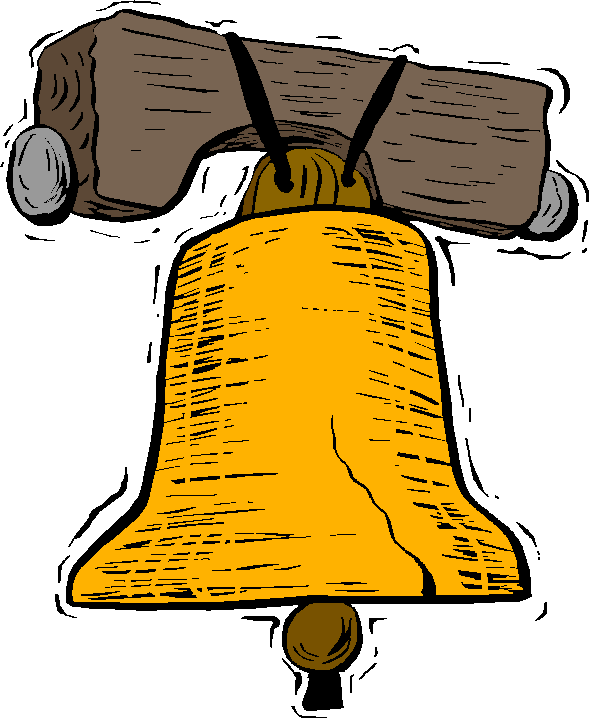 July 4, 1776created by representatives of 13 colonies
Written byThomas Jefferson
Stated grievances(complaints) against the of Great Britain
Declared coloniesindependent (free) fromEnglish rule
Affirmed“certain unalienable rights”Life, Liberty and Pursuit of Happiness
JOHN LOCKE said:Governmentderives (gets)powerfrom the people
People have aright and dutyto change a government that violates their rights
(Locke’s ideas)government has ONLY the powers people give it
VIRGINIACONSTITUTION
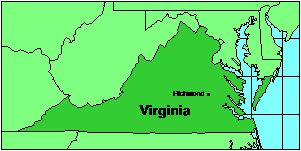 Virginia created a constitution in1776.It will be covered later.
ARTICLESOFCONFEDERATION
Written: 1777-1778Lasted until 1787 (1789)
First U.S. government:ONE-HOUSElegislature
Weaknesses:could notenforce laws or tax. Had very limited powers
VIRGINIASTATUTEOFRELIGIOUSFREEDOM
1785Written by Thomas Jefferson
Gave the“natural right”ofreligious freedom
that means:“freedom of religious beliefs and opinions”
Each citizen decides if wants to attend church(or not attend)
A citizen could not be deprived ofreligious beliefs